Informations- und ReservierungssystemeGäste Card SystemeElektronisches Meldewesen
Management Systeme 
für den Tourismus
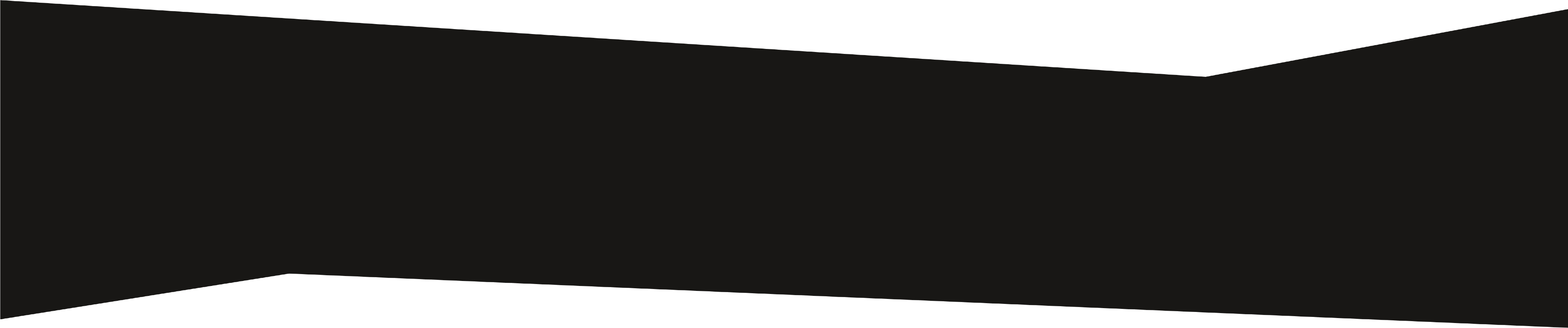 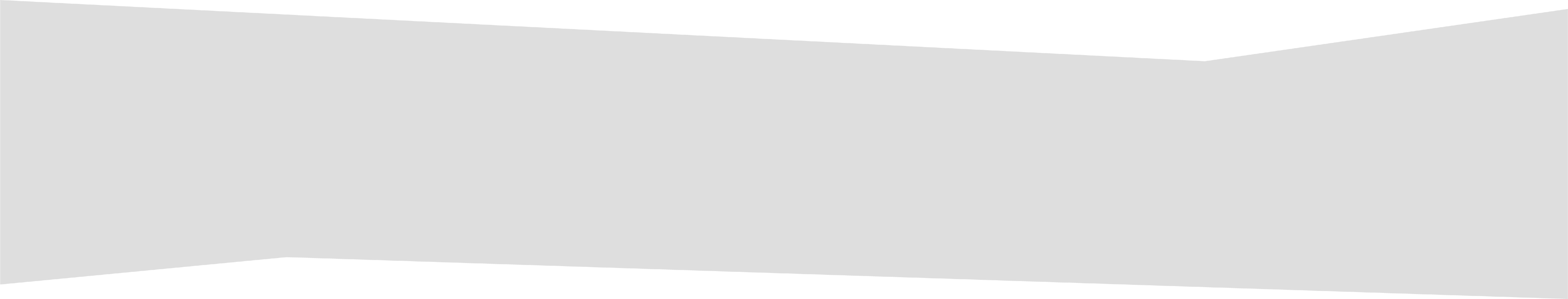 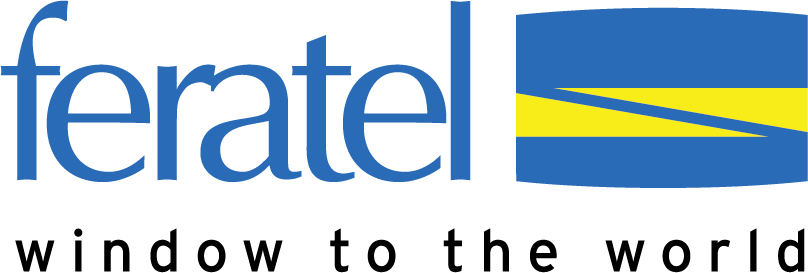 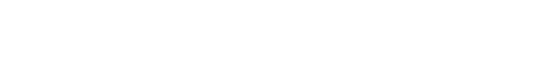 Elektronische Gästemeldung
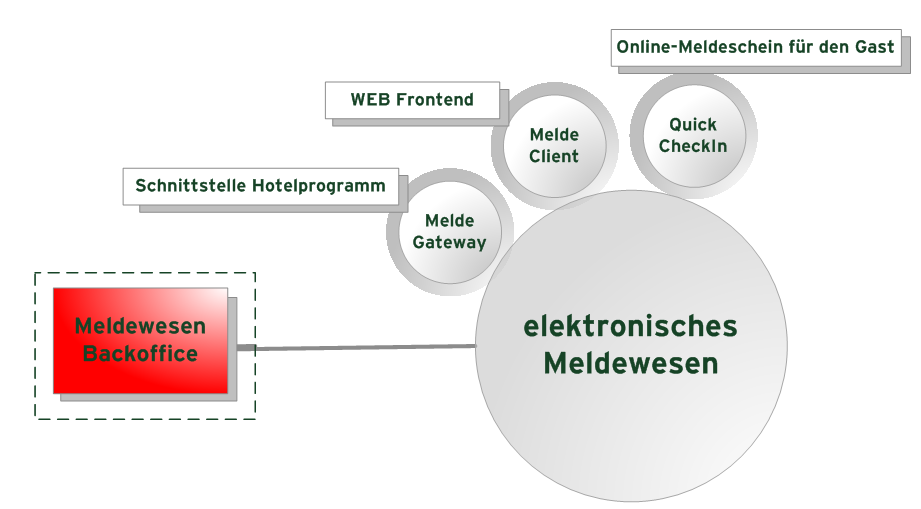 GästeCard
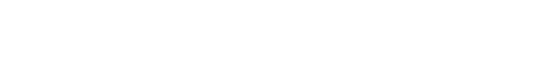 MeldeGateway/ HotelSoftware
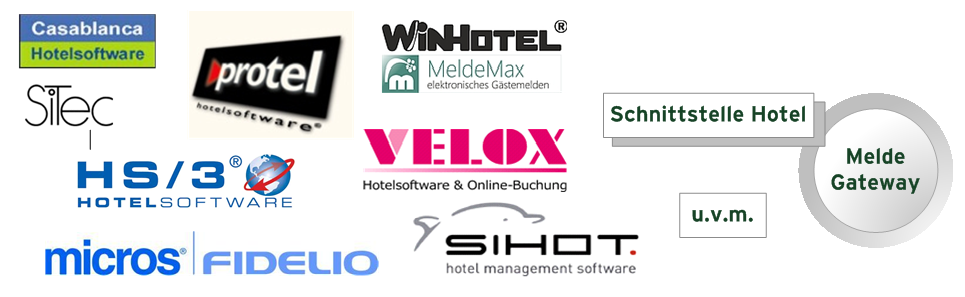 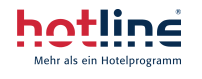 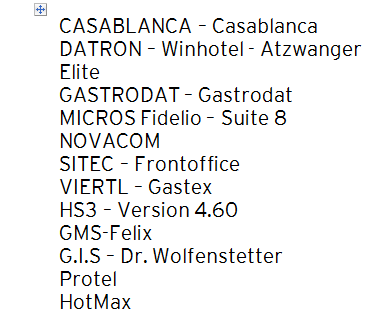 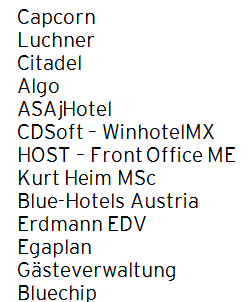 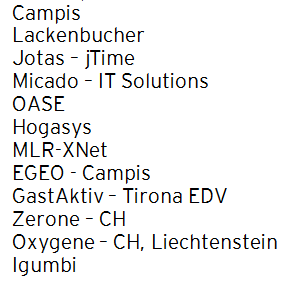 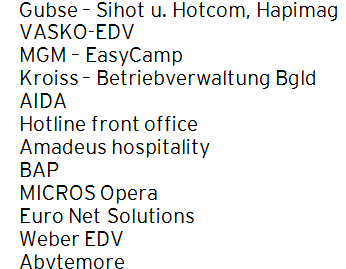 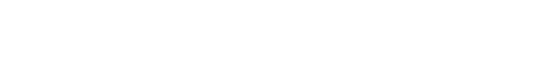 Gästemeldung in Vermieterzugang
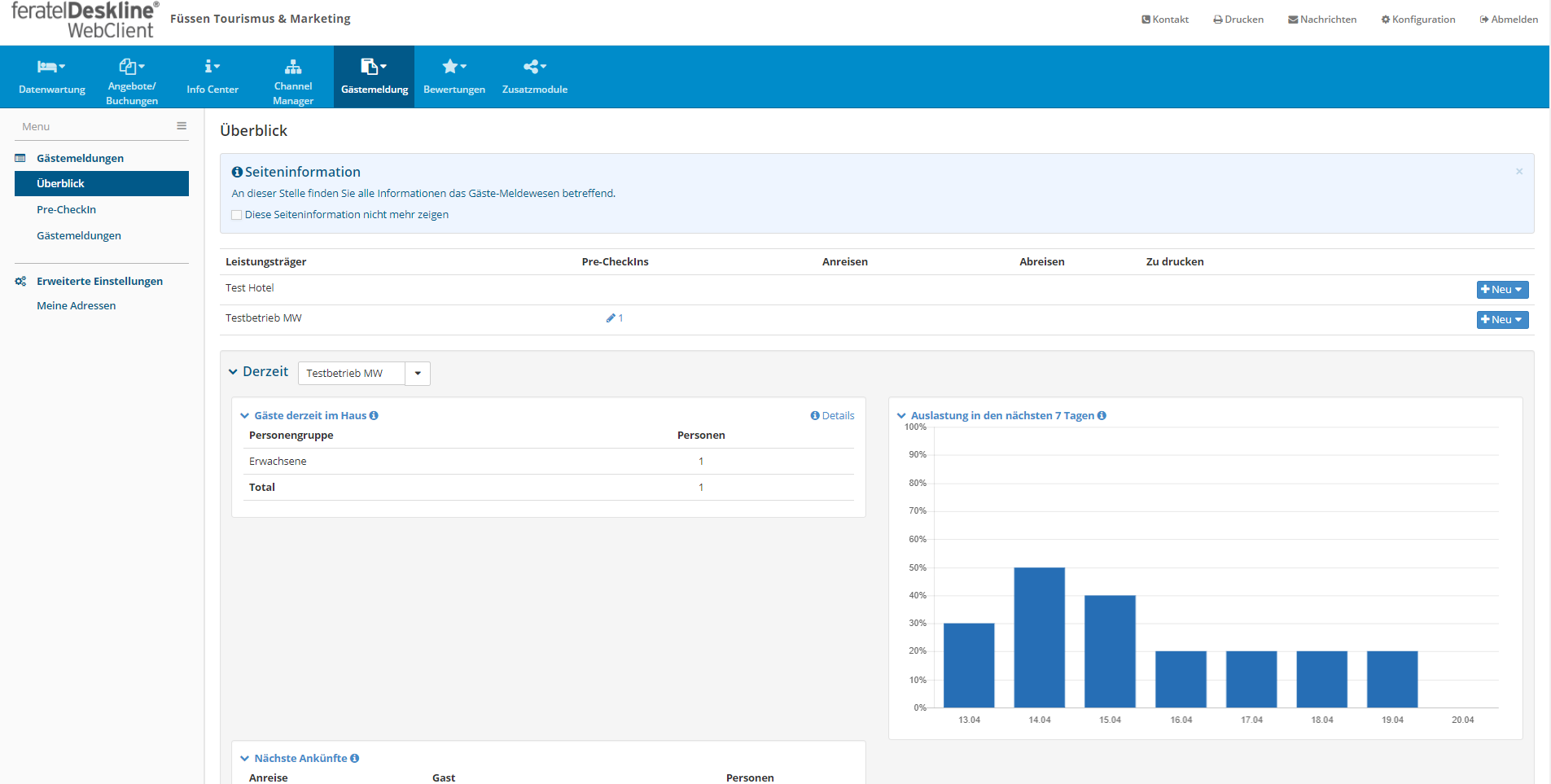 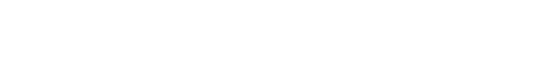 Konfigurationsmöglichkeiten
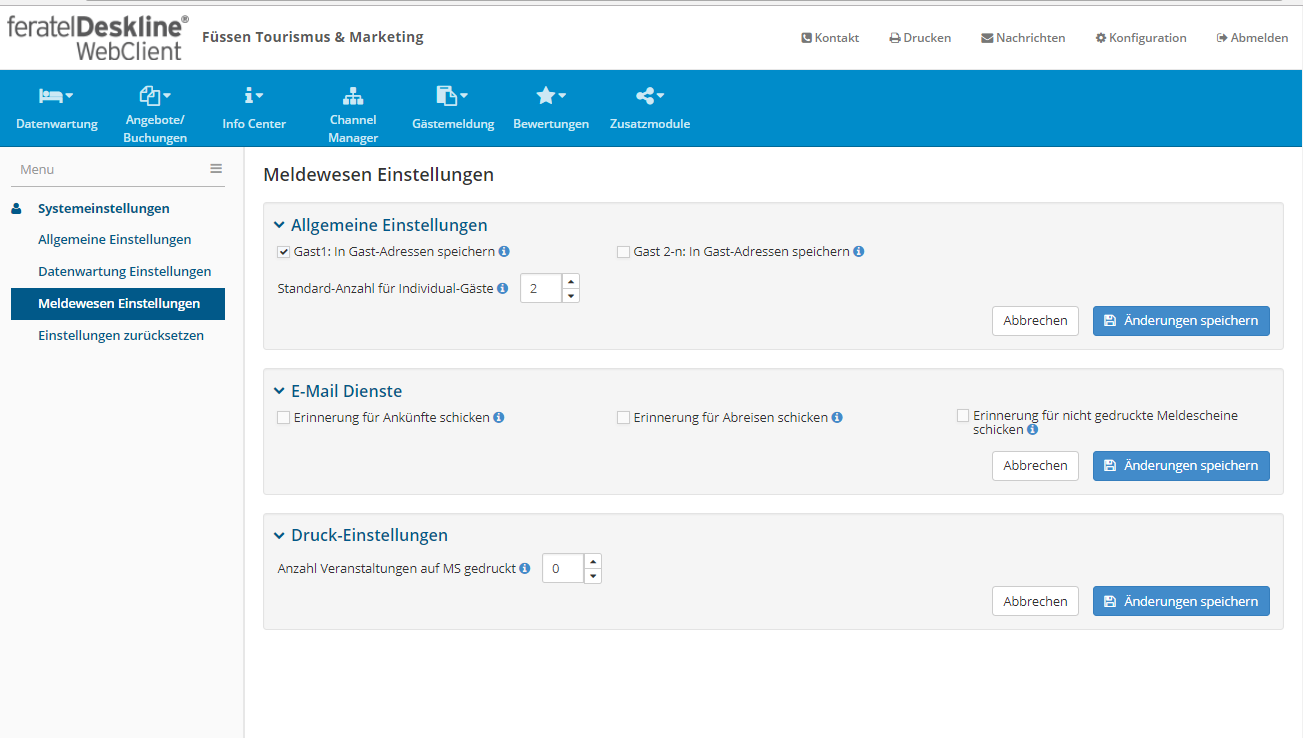 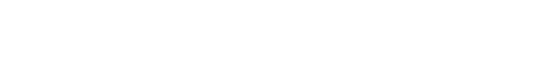 Gästemeldung in Webclient
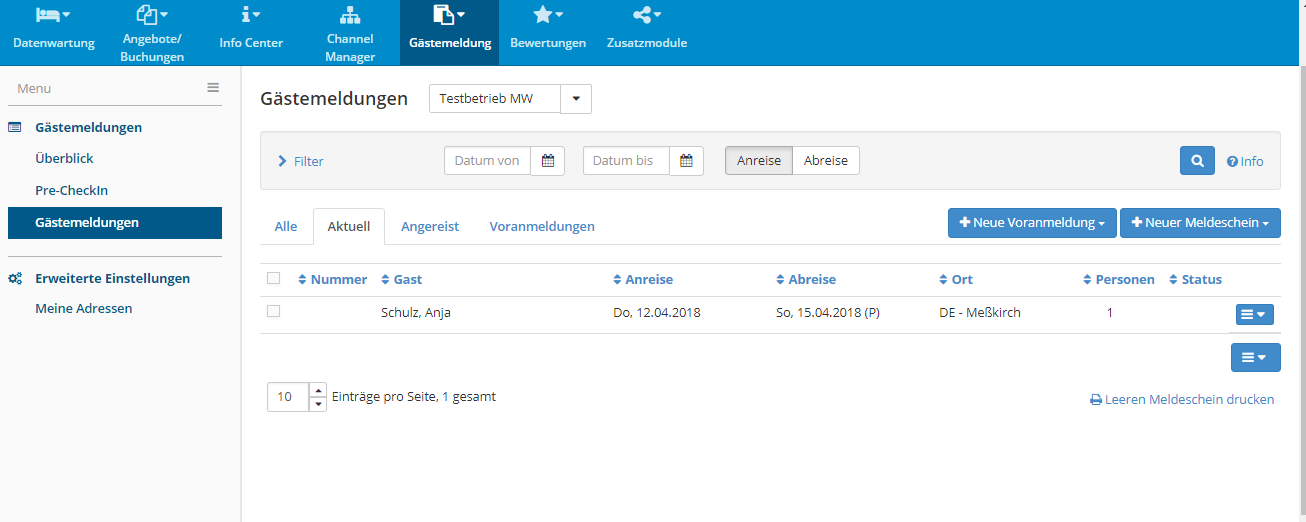 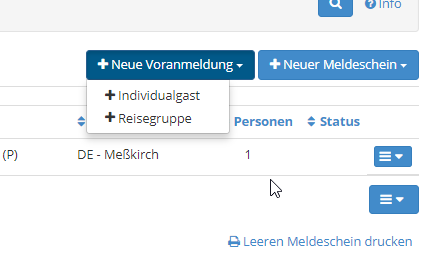 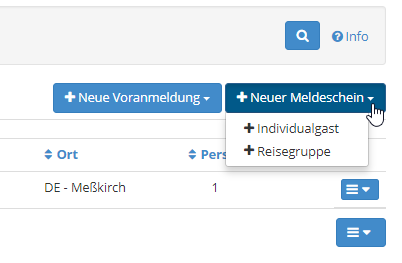 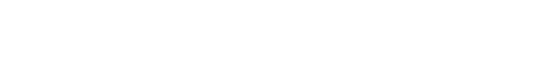 Erfassung Meldeschein für den Gast
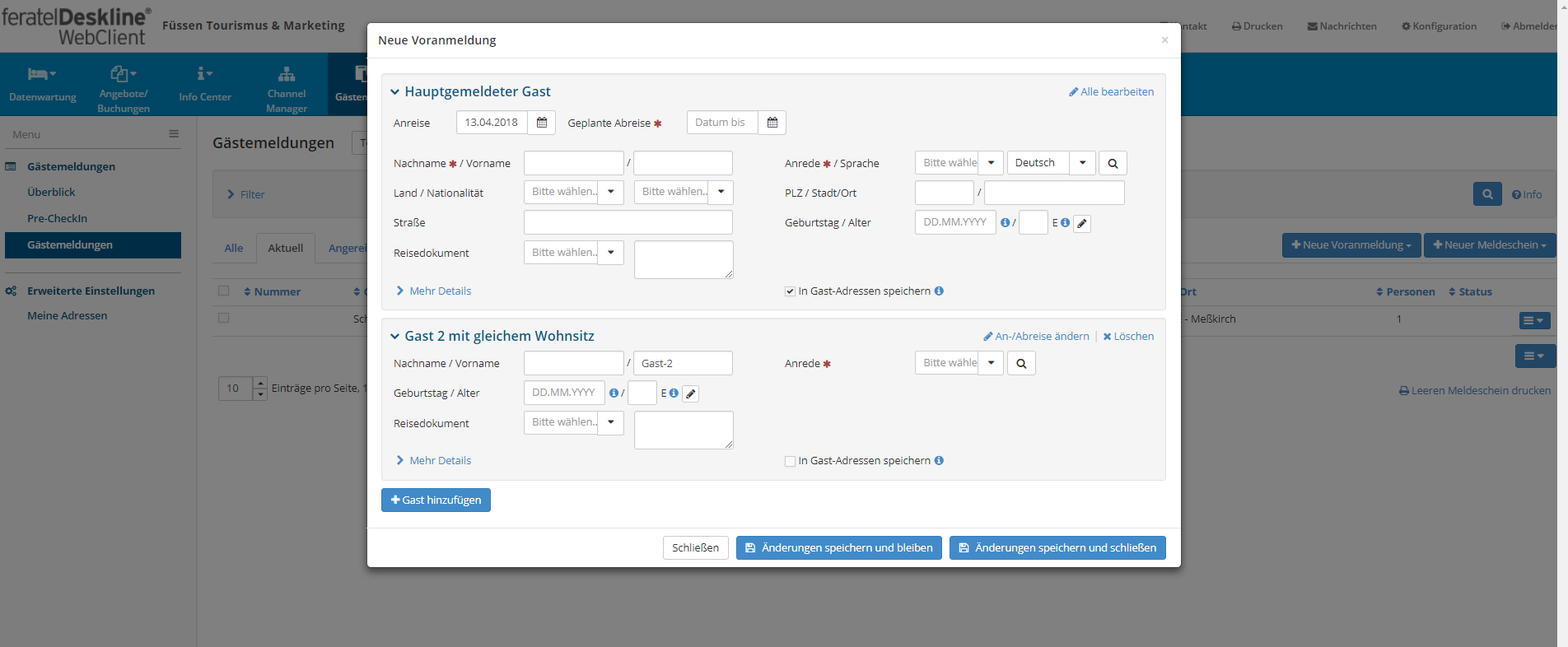 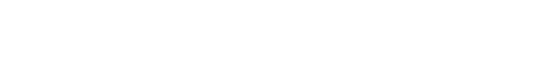 Für die Reisegruppe
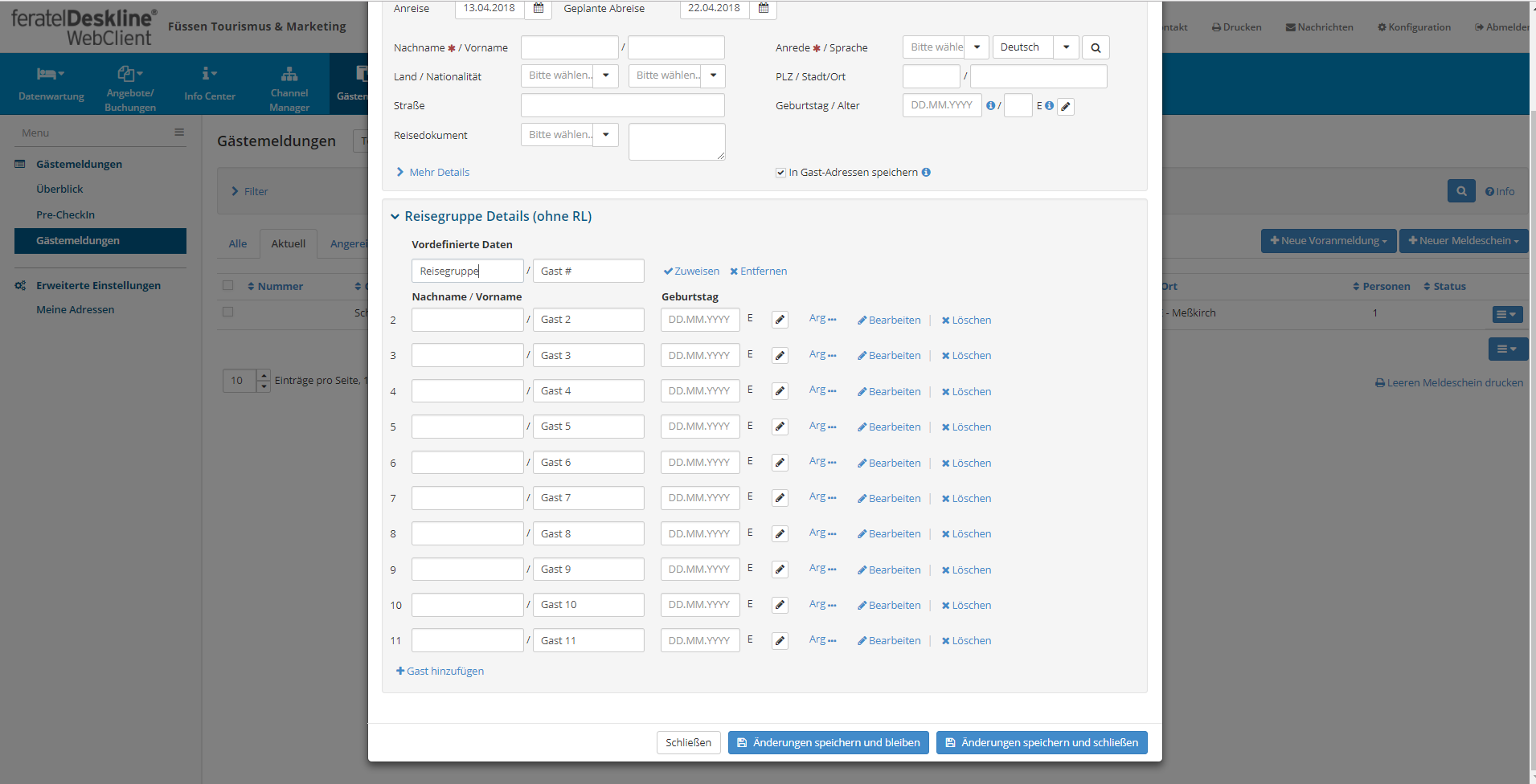 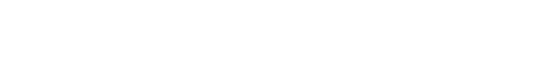 Meldescheindruck
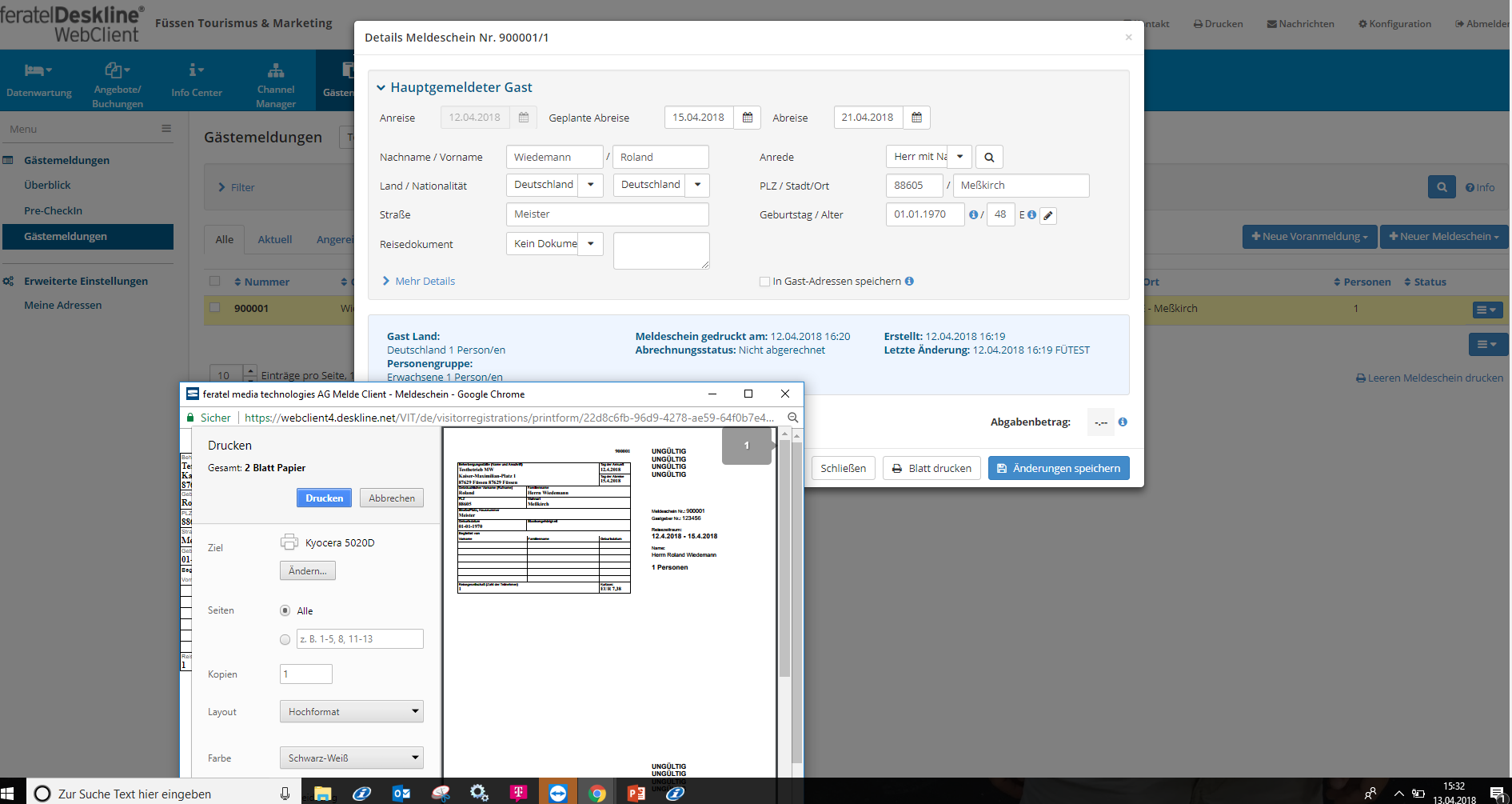 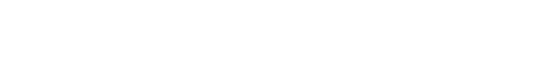 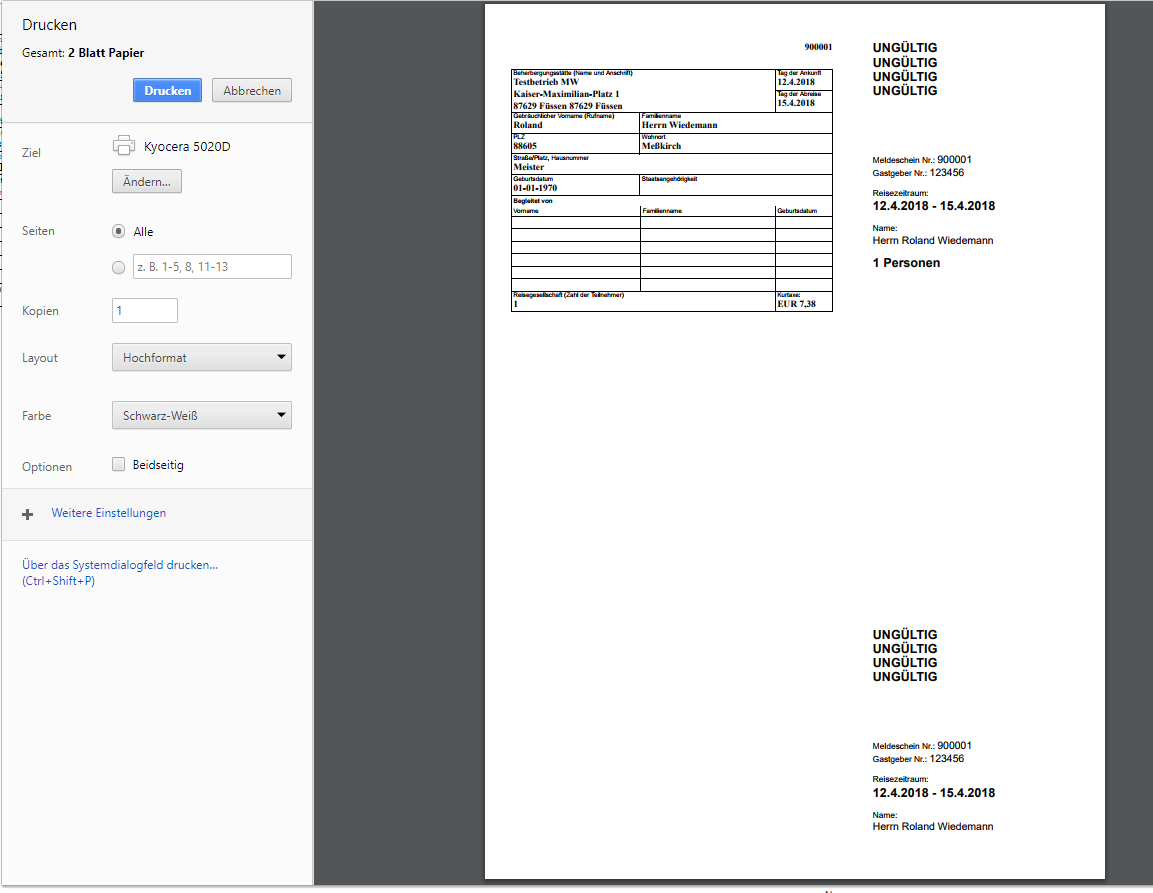 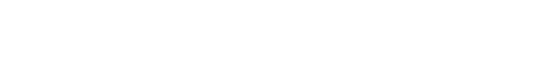 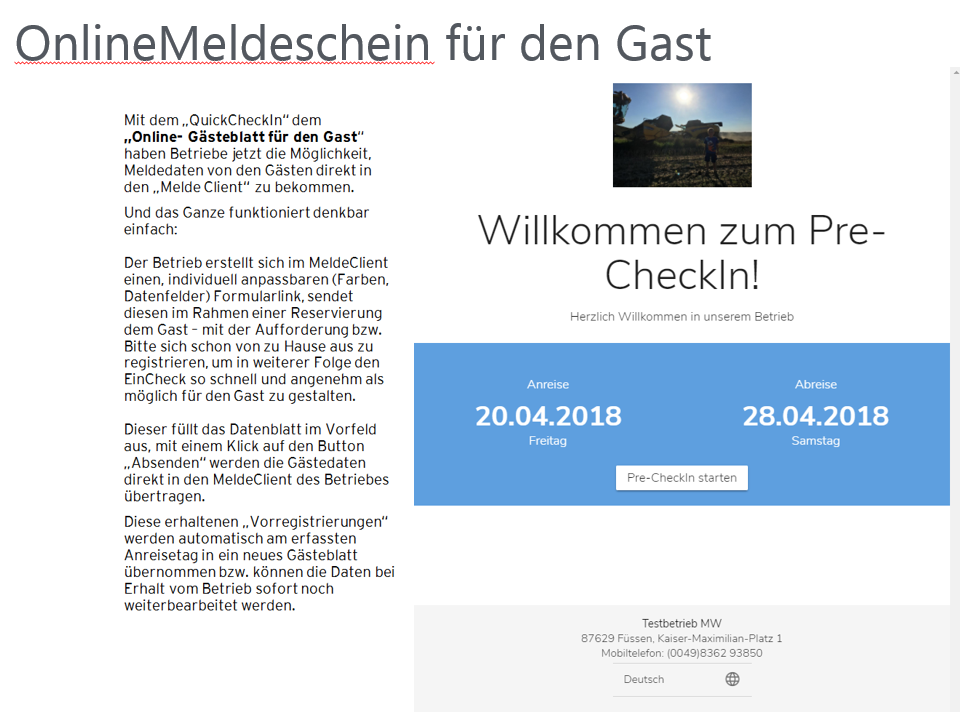 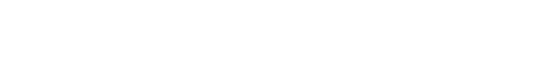 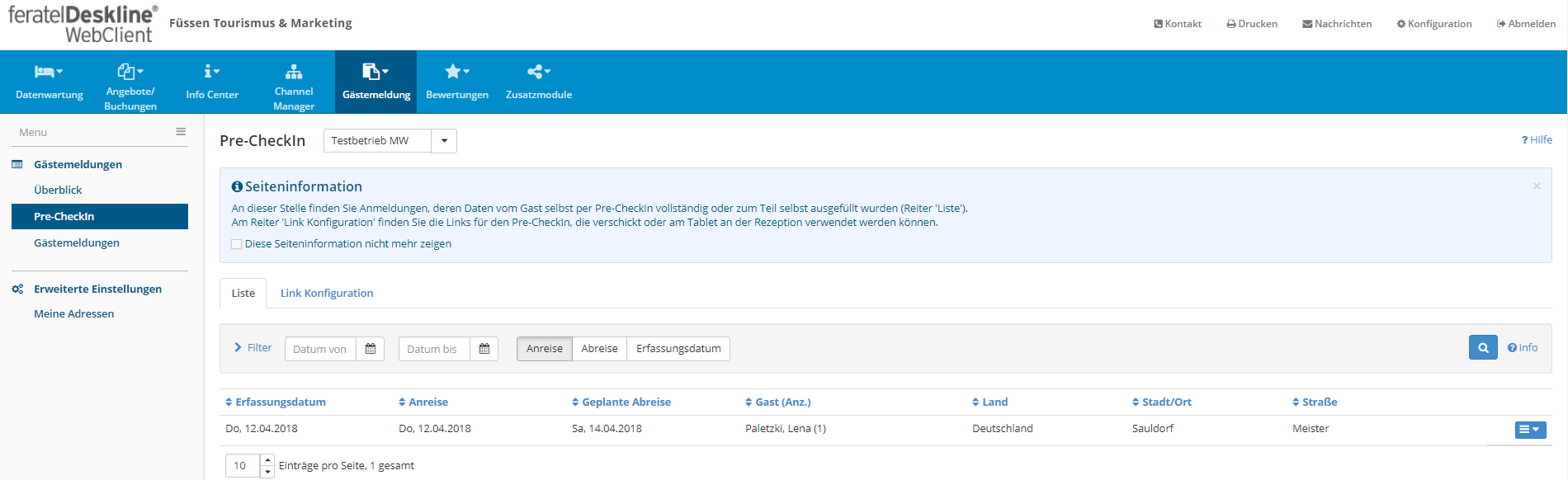 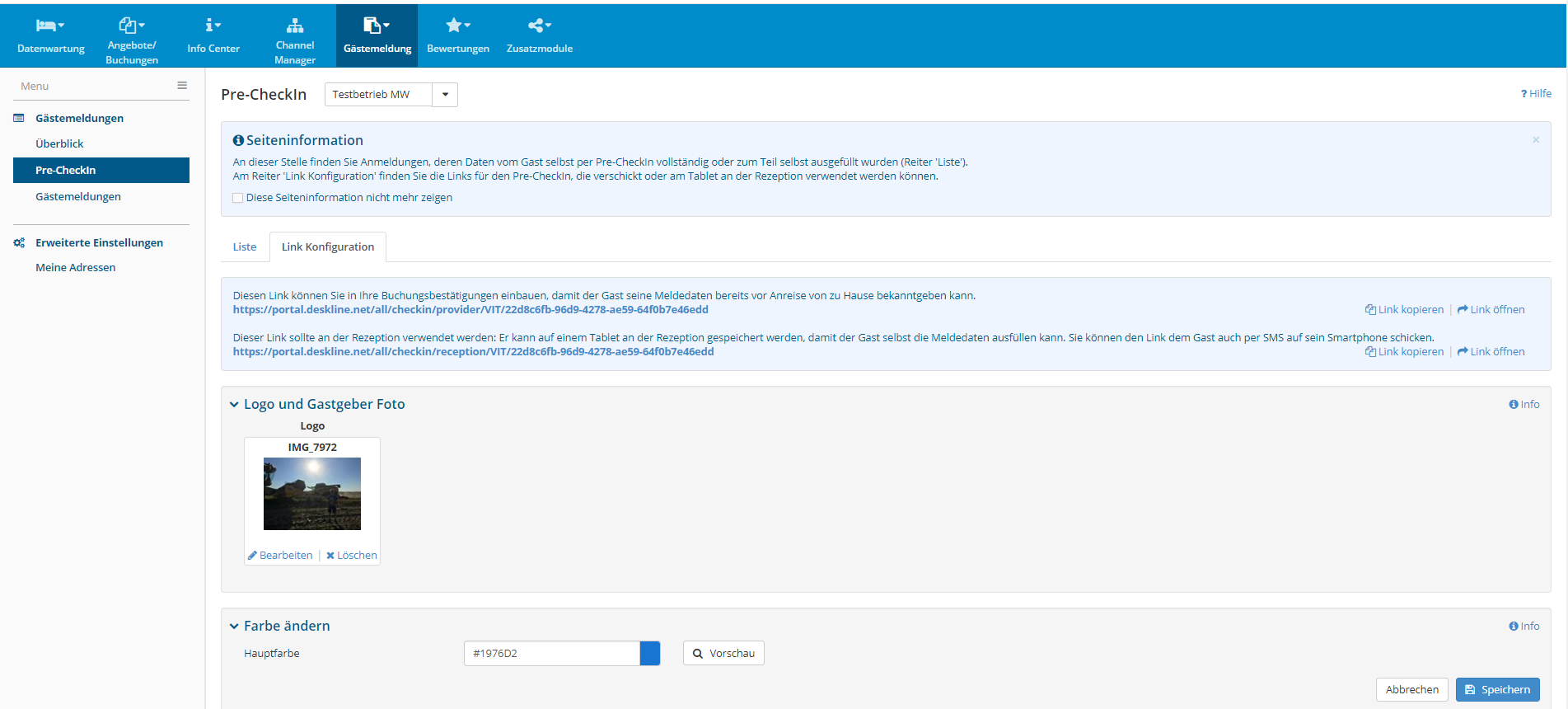 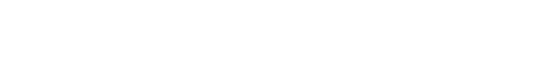 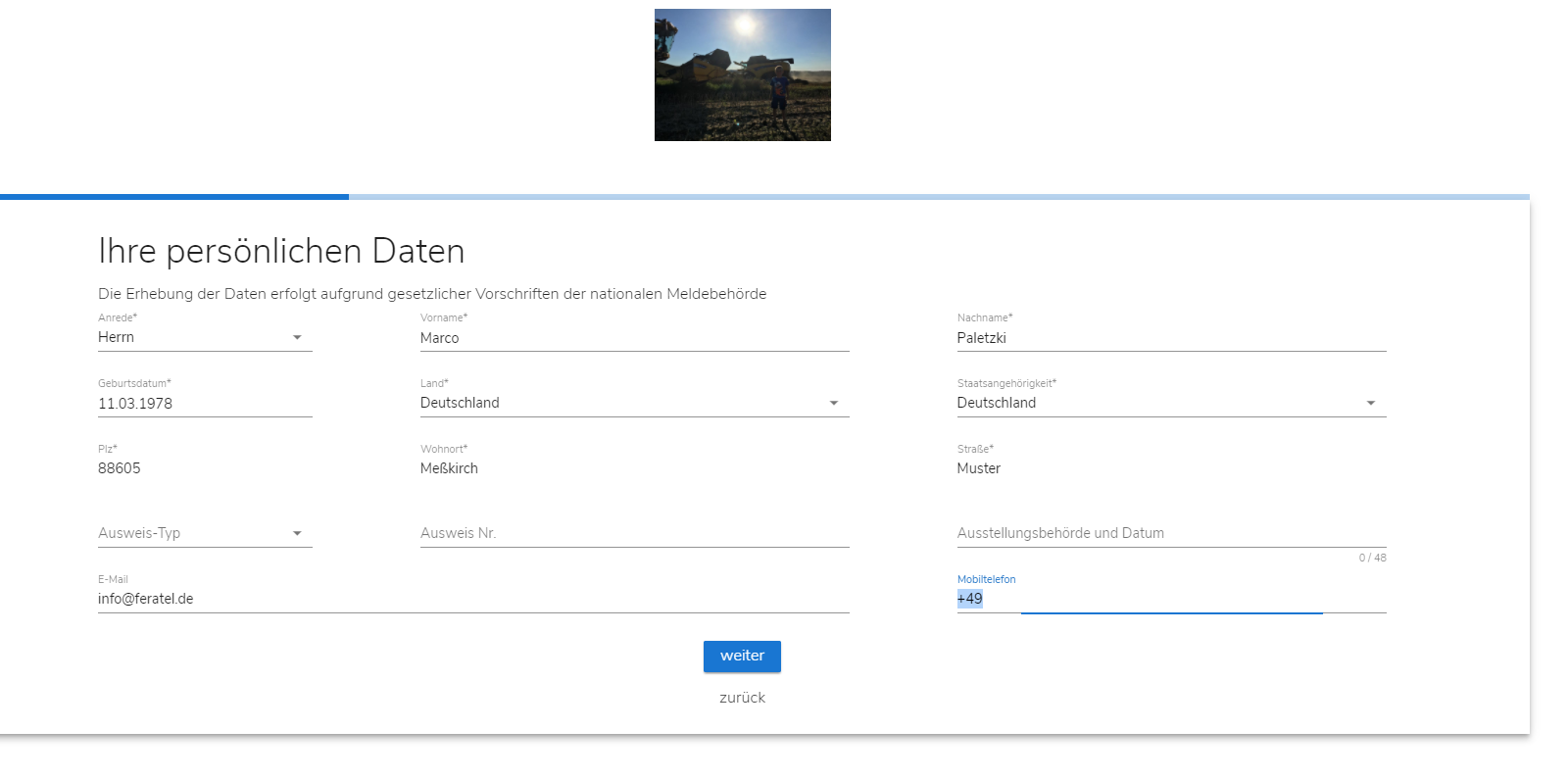 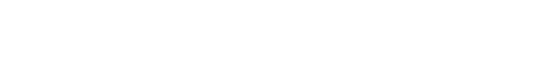 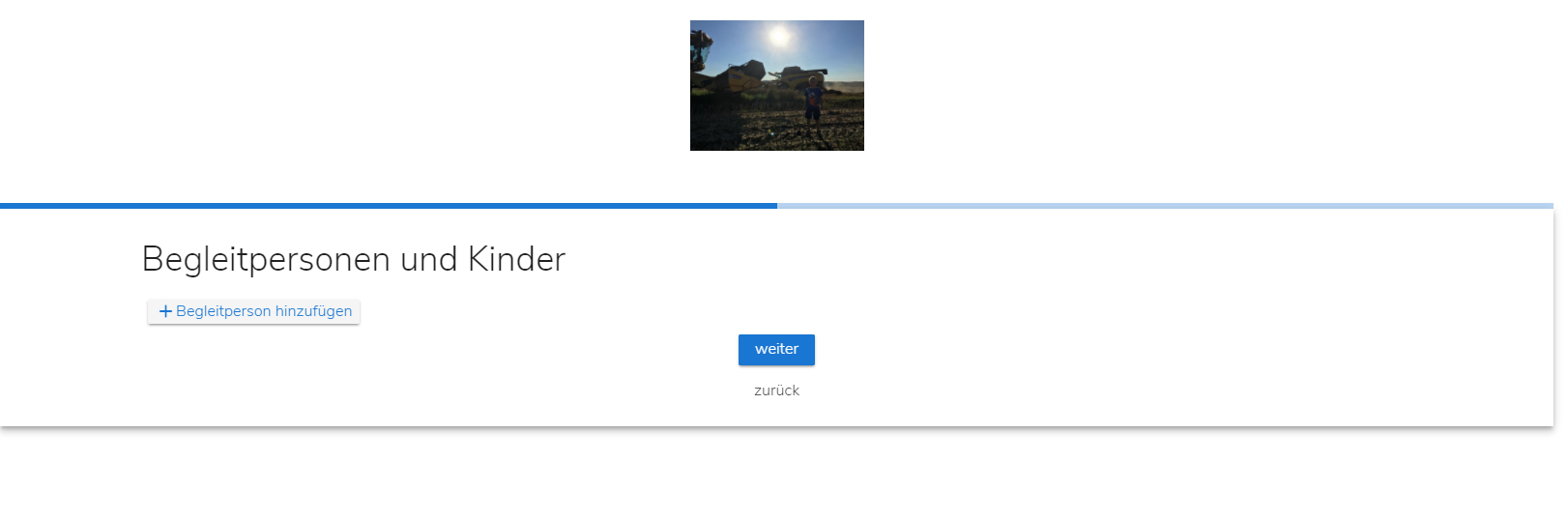 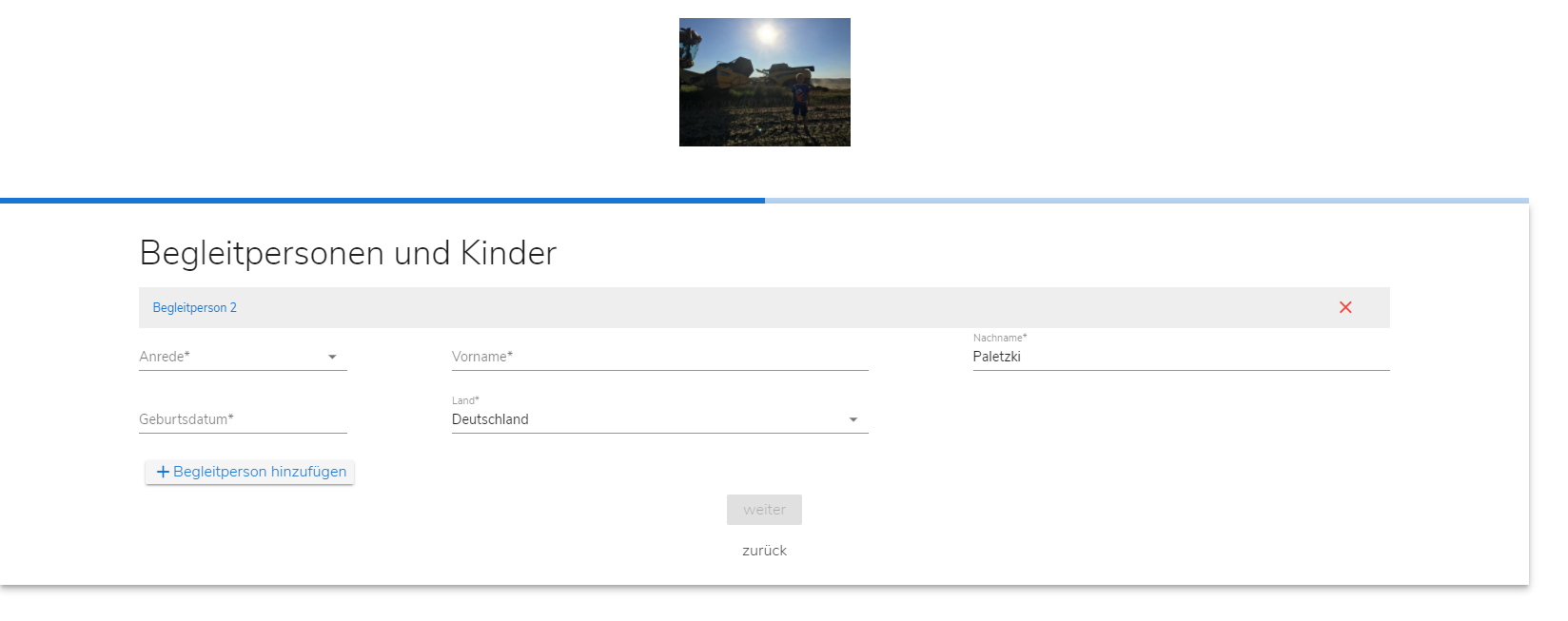 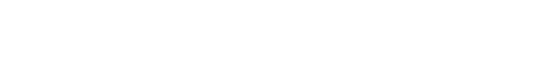 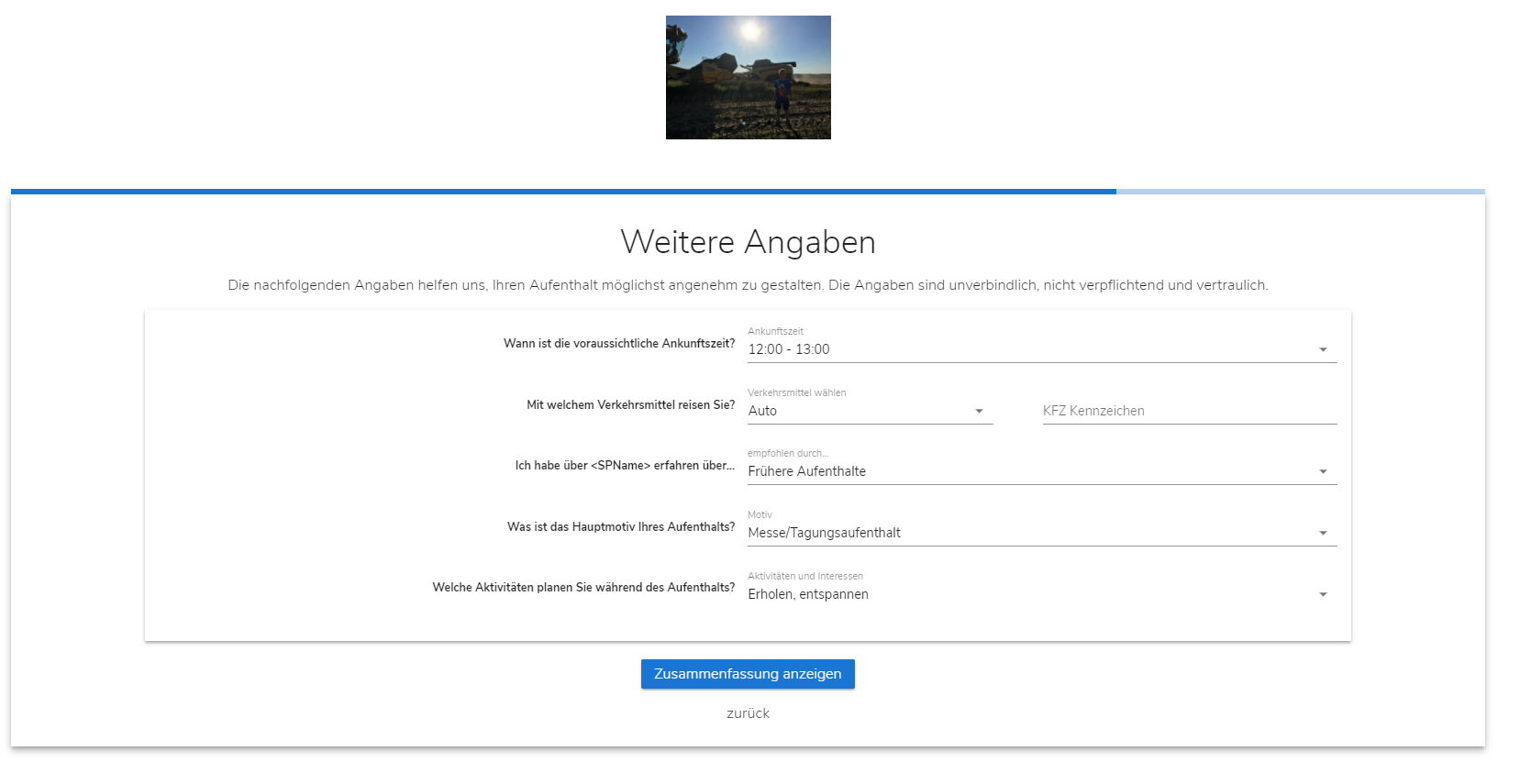 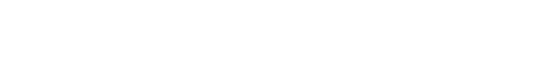 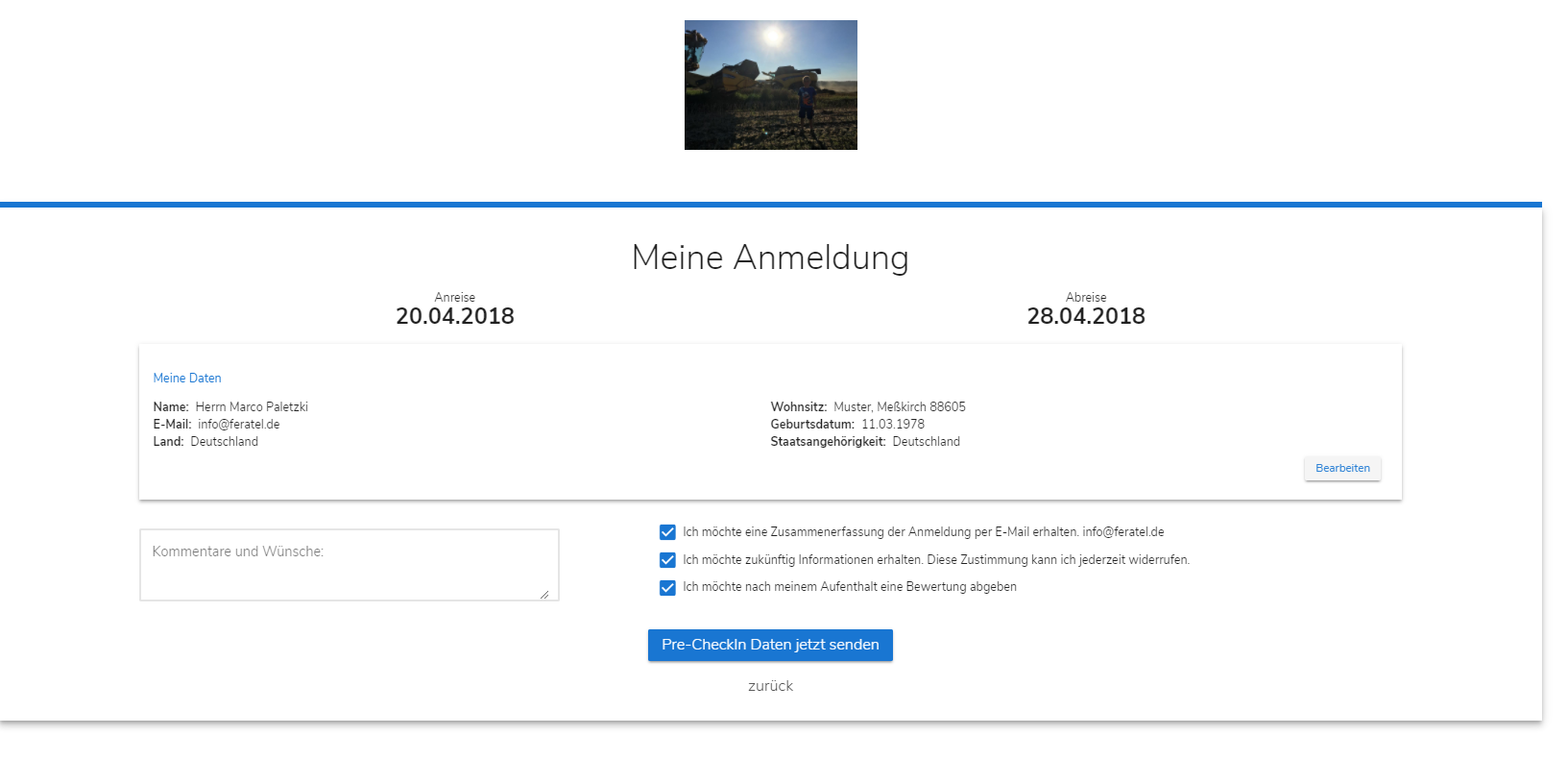 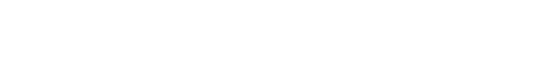 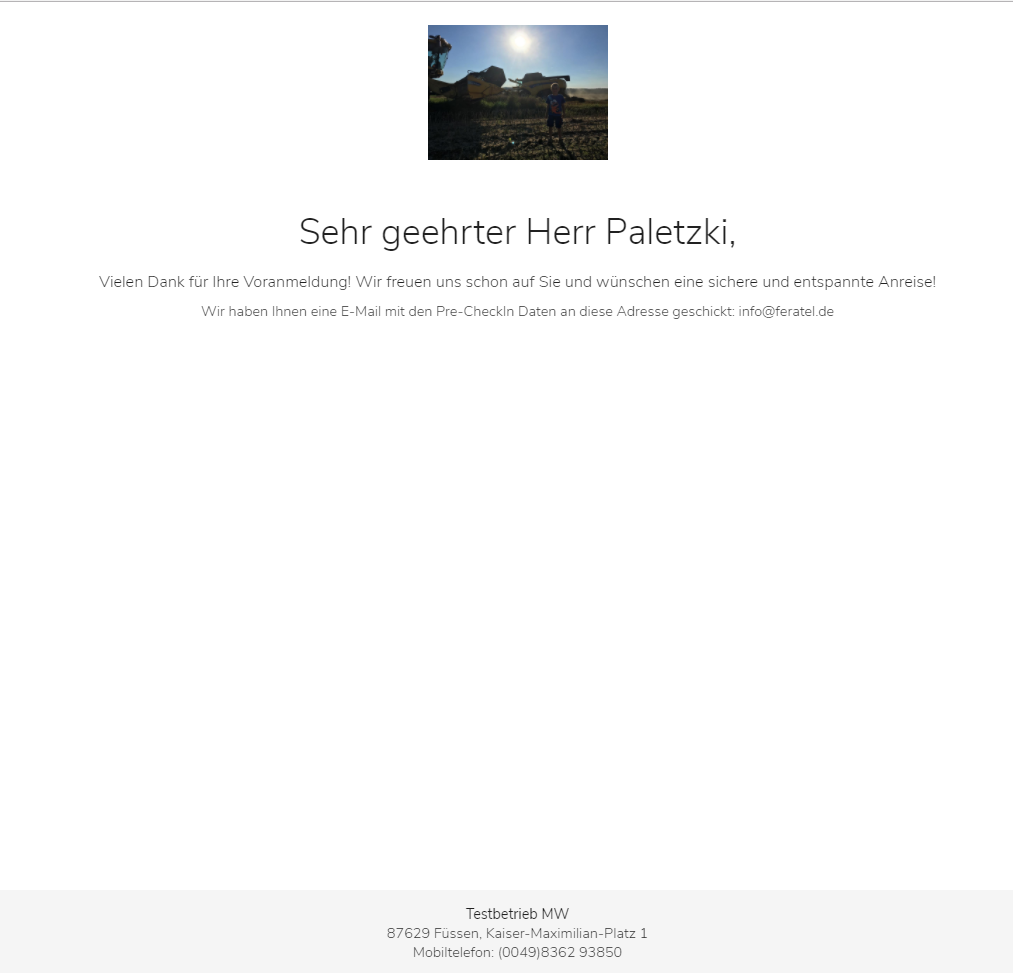 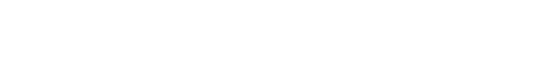 Meine Adresse
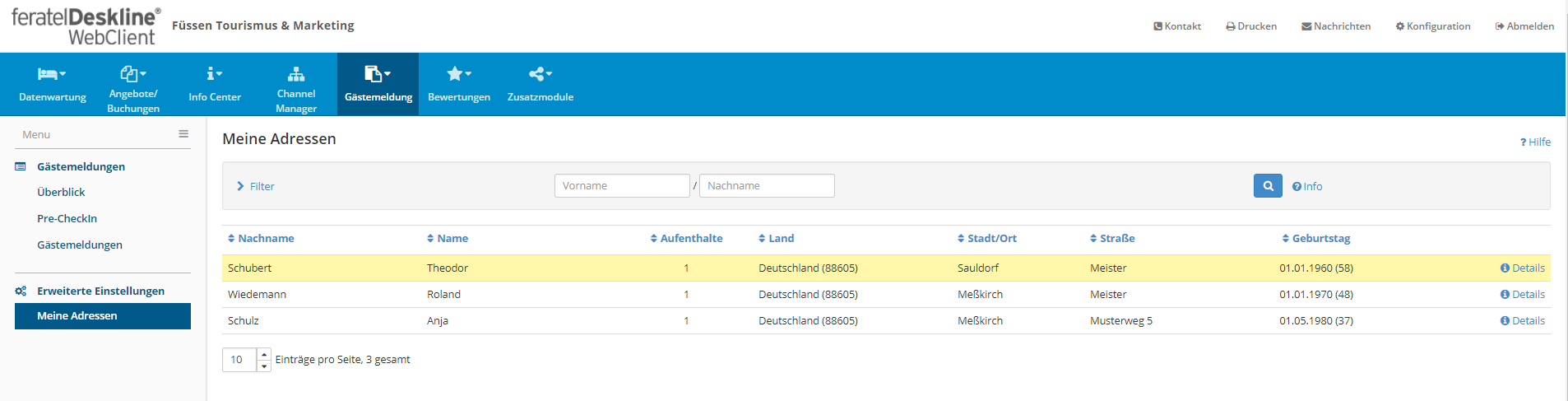 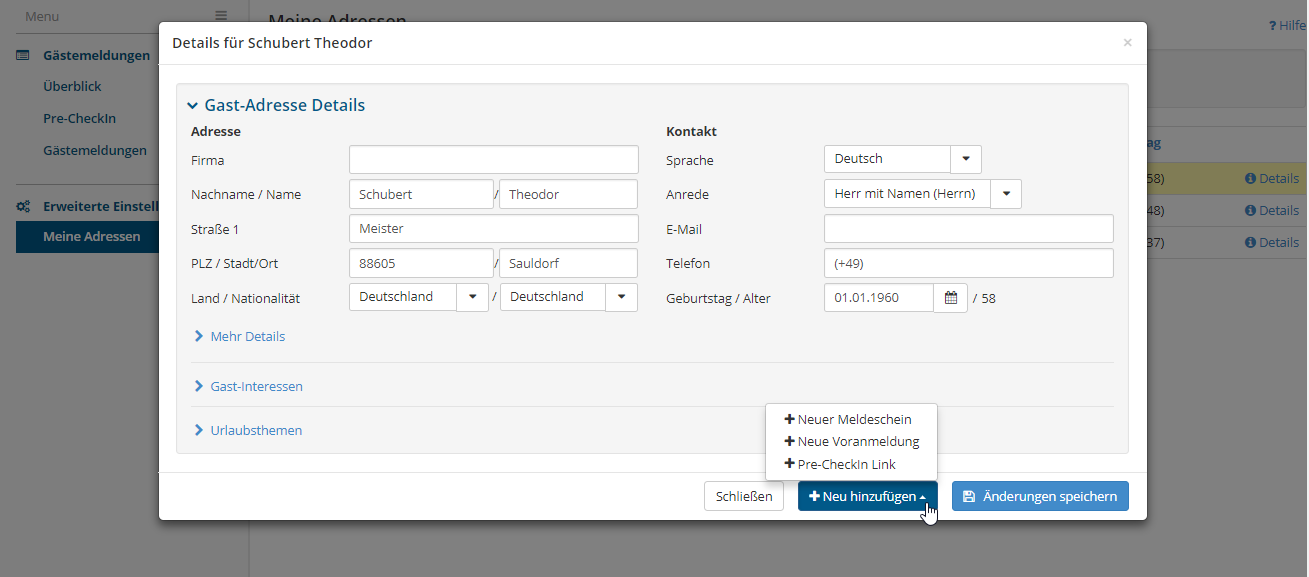 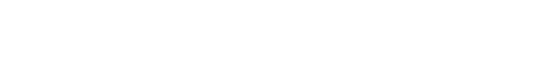 Meine Adresse
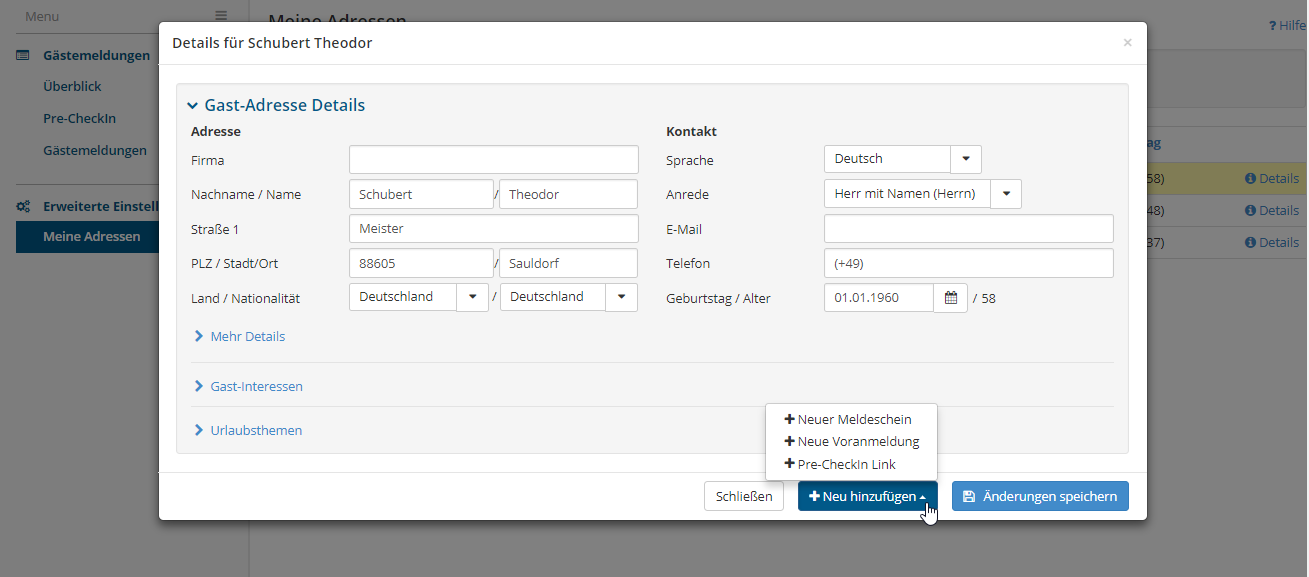 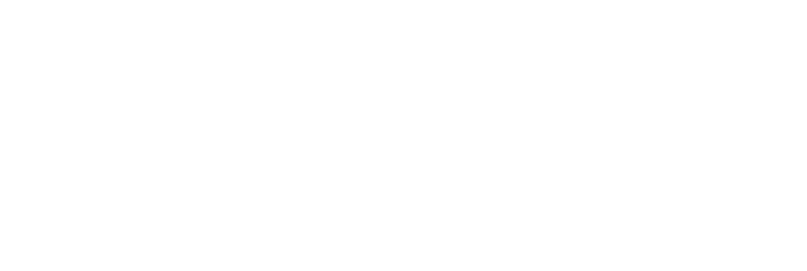 Kontakt:
Marco PaletzkiProkuriest Messkircher Str. 17/288605 Messkirch
Tel.: 07575-921021Email: marco.paletzki@feratel.dewww.feratel.de